Make Data-Driven Improvements to your Application with Application Insights
DEV-B340
Peter Provost
Today we will cover
Overview
What is Application Insights all about?
Real User Monitoring
Collecting and analyzing performance and usage data from real users
Synthetic Monitoring
Outside-in observation of your application’s availability
Custom telemetry and metrics
Collect and analyze your custom business measures and KPIs
Log search
Logging directly to Application Insights from your app
“The price of light is less than the cost of darkness”
-Arthur Nielsen
Building successful apps is hard
Competition is fierce
User retention requires constant improvements to your apps and services
Constant evolution
Web services & mobile apps need to evolve rapidly to survive & grow
Continuous delivery is here
Most major services like Microsoft, Facebook, and others push update as often as every day
Success requires data-drive decision making
Making effective choices about your backlog requires deep understanding of your users behaviors and habits
Modern Application Lifecycle
Monitor + Learn
Plan
REQUIREMENTS
BACKLOG
Development
Production
Collaboration
Develop + Test
Release
Existing impediments
Monitor + Learn
Plan
REQUIREMENTS
BACKLOG
Actionable and contextual info to resolve incidents
Prioritize and validate investments based on real data
Quickly detect and triage application issues
Tools and processes
Development
Production
Collaboration
Collaboration
Develop + Test
Release
Application Insights
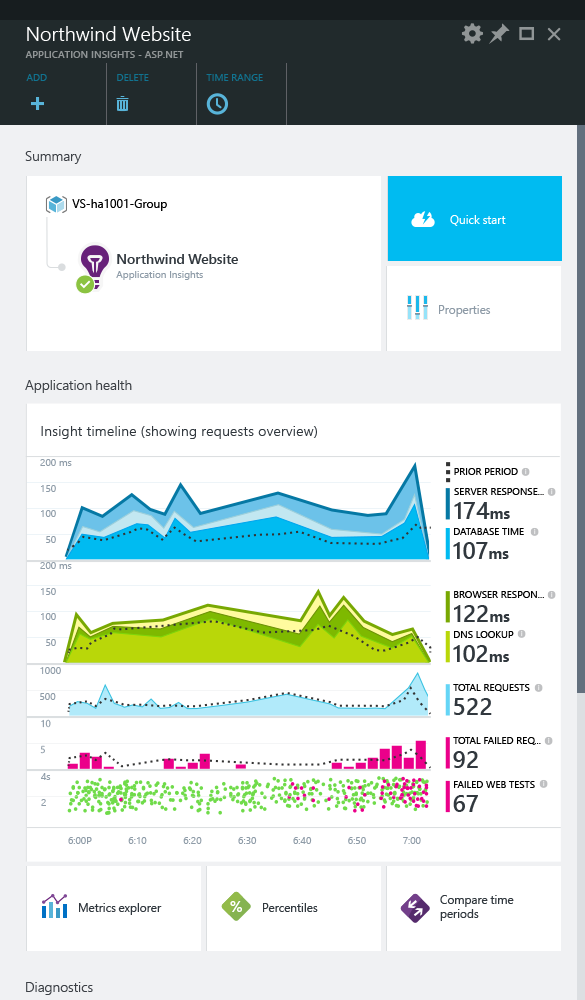 Application
Insights
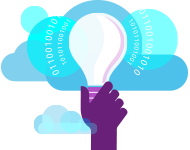 1. Telemetry is collected at each tier: Mobile applications, server applications and browser
3. Get 360° view of the application covering availability, performance & usage
2. Telemetry arrives to Application Insights service where it is processed & stored
Telemetry for 360° view
1
Outside-in monitoring
URL pings and web tests from 8 global pointsof presence
2
Observed user behavior
How is the application being used?
3
Developer-emitted traces and events
app
Whatever the developer would like to sendto Application Insights
4
Observed application behavior
platform
No coding required – service dependencies,queries, response time, exceptions, logs, etc.
infrastructure
5
Infrastructure performance
System performance counters
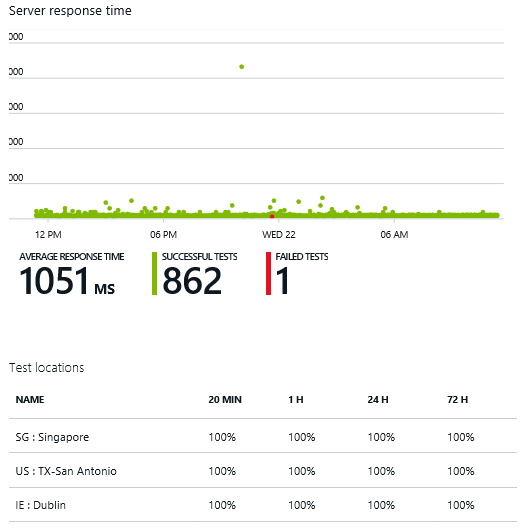 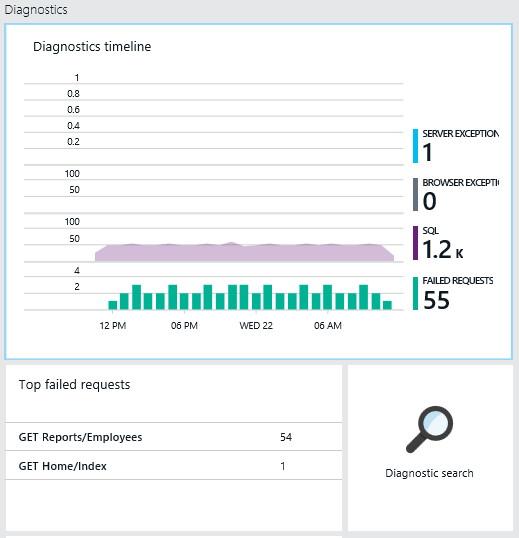 Identify & Triage
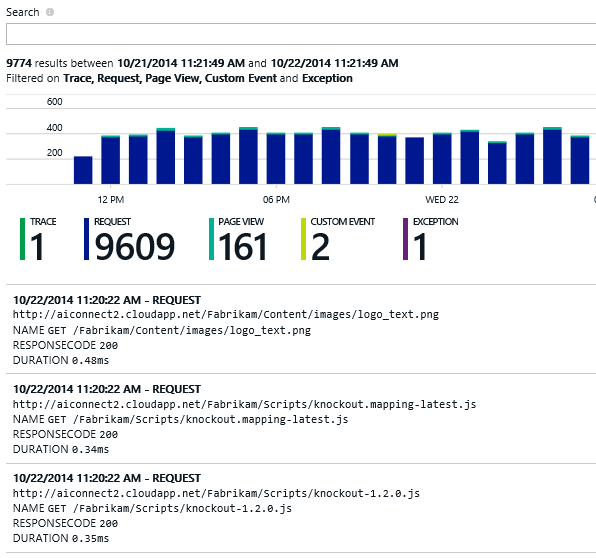 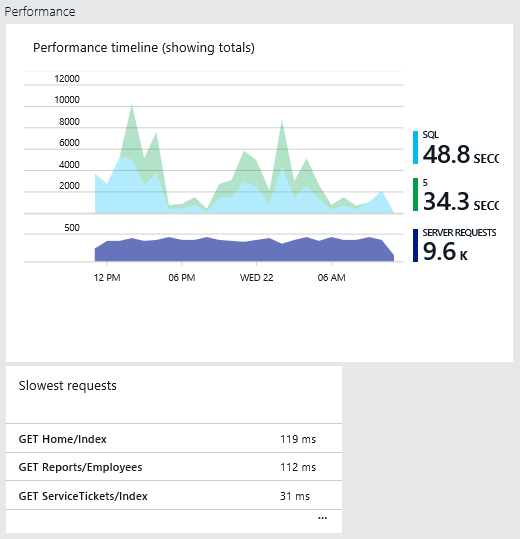 Diagnose & Solve
Application Insights
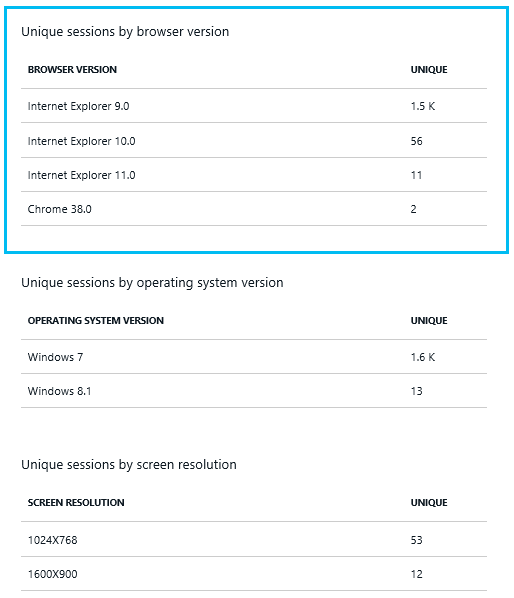 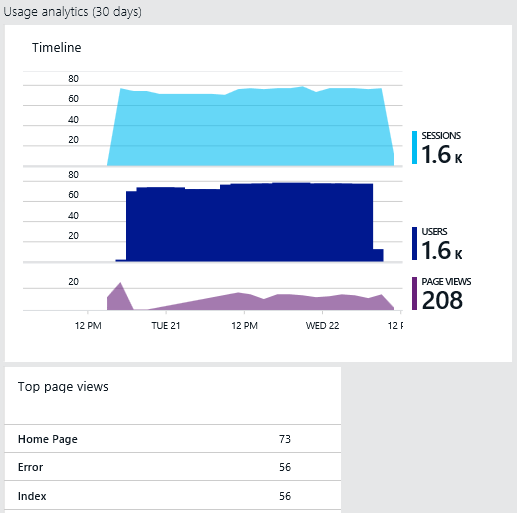 Learn & Improve
Real User MonitoringThe best data comes from real people
“I love mankind… it’s people I can’t stand!”
-Linus from Peanuts
 by Charles Schulz
What is Application Insights all about?
Enabling you to efficiently build better applications
Making analytics ambient with “zero effort” integration from dev to prod
Providing dev team with 360° view of their app
‘Find-Fix-Release’ and ‘Build-Measure-Learn’ all in one place
Making it easy to explore multi-dimensional data to form & validate hypotheses
Real User Monitoring
Typically passive monitoring
Collect performance, usage, track and funnel data
Understand and identify where your app is failing to meet its goals
Demo
Real User Monitoring in 
Application Insights (Preview)
Synthetic MonitoringThe best data comes from real people
“Any code that cannot be tested is inherently flawed.”
-Anonymous
What is synthetic testing?
Often the first line of defense to detect an outage or failure
Always on, always watching…
Outside-in monitoring of your web app
External monitoring of your site from 8 points-of-presence around the world
Simple or complex… you choose
Simple HTTP “ping” tests or more complex Visual Studio Webtests
Demo
Synthetic Monitoring with
Application Insights (Preview)
Custom Telemetry and MetricsTrack and analyze the data you care about
“You can have data without information, but you cannot have information without data.”
-Daniel Keys Moran
Custom telemetry and metrics
To truly understand your business, you need to track your own custom metrics
Passive and automatic tracking will get you started
But won’t tell you anything about your real business goals
Determining what to track is often harder than implementing it
Tracking is easy… tracking the right thing takes thought and planning
Demo
Custom Telemetry and Metrics with
Application Insights (Preview)
Log SearchUsing the telemetry you already emit to help solve problems
“Everyone knows that debugging is twice as hard as writing a program in the first place.”
-Brian W. Kernighan
Logging and Log Search
All developers use logging
It is the first way we learn to debug
Aka “printf” debugging
You’re probably using it already
System.Trace
Nlog
Log4net
Application Insights can ingest that telemetry right now!
Demo
Logging and Log Search in 
Application Insights (Preview)
Closing Thoughts…
Data Privacy & Security
Privacy
Your data is for your eyes only; Application Insights will never make your data available to advertisers, partners or 3rd parties

Security
With Application Insights you can be confident that your data is secure in Microsoft’s Azure data centres


Learn More at http://azure.microsoft.com/en-us/support/trust-center/
Try it today!!
Add Application Insights to your web app
 Help direct where we go next
 User Voice: visualstudio.uservoice.com
 Email us: aifeedback@microsoft.com
Related content
Breakout Sessions
CDP-B215 Build, Deploy, Manage, and Monitor Your Cloud Applications Using the New Microsoft Azure Portal
DEV-B206 Application Insights Overview: How to Keep Your Applications Available, Performing, and Succeeding
DEV-B317 Make Data-Driven Improvements to Your Application with Application Insights
DEV-B347 Discovering Performance and Scale Impediments in Your Web Applications
Find me later…
At the “Developer Tools and Technologies” booth on Thursday from 12:45-4:00pm.
DevOps Resources
Connect with peers: DevOps meet up on Thurs (30th) 14:30–15:30 @ IT Community Experts in the Resource Zone (Expo Hall 7)
DevOps sessions @ TEE http://aka.ms/techeddevops
Resources for Devshttp://aka.ms/teched-eu
Resources for IT Opshttp://aka.ms/devopstl
Join the DevOps Insiders Group msdevops@microsoft.com
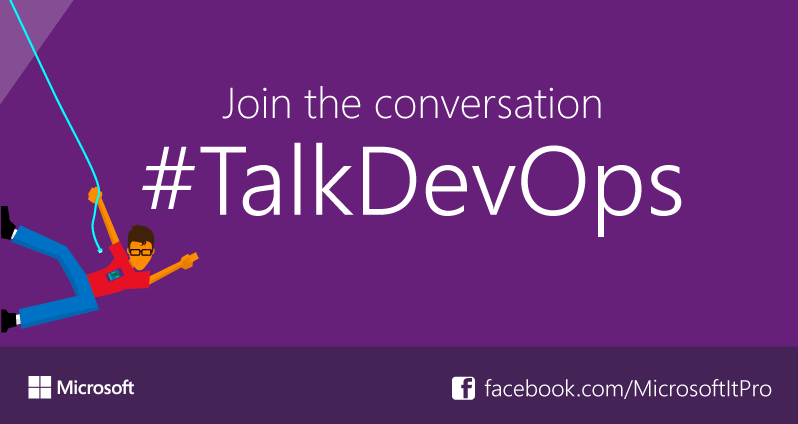 DEV Track Resources
http://www.visualstudio.com
http://blogs.msdn.com/b/developer-tools/
http://msdn.microsoft.com/vstudio
visualstudio
@visualstudio
visualstudio
Resources
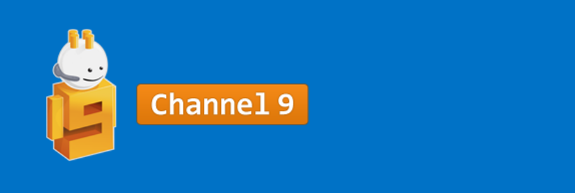 Learning
Sessions on Demand
Microsoft Certification & Training Resources
http://channel9.msdn.com/Events/TechEd
www.microsoft.com/learning
Developer Network
TechNet
Resources for IT Professionals
http://microsoft.com/technet
http://developer.microsoft.com
Please Complete An Evaluation FormYour input is important!
QR code
TechEd Mobile app
Phone or Tablet
TechEd Schedule Builder 
CommNet station or PC
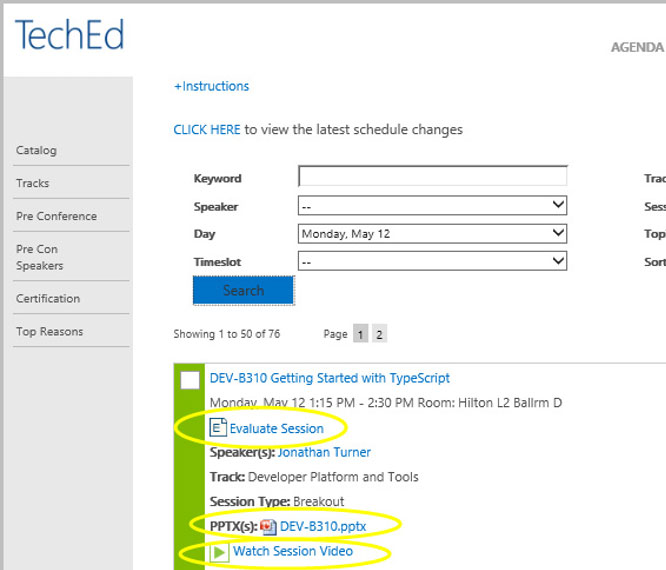 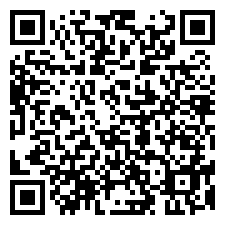 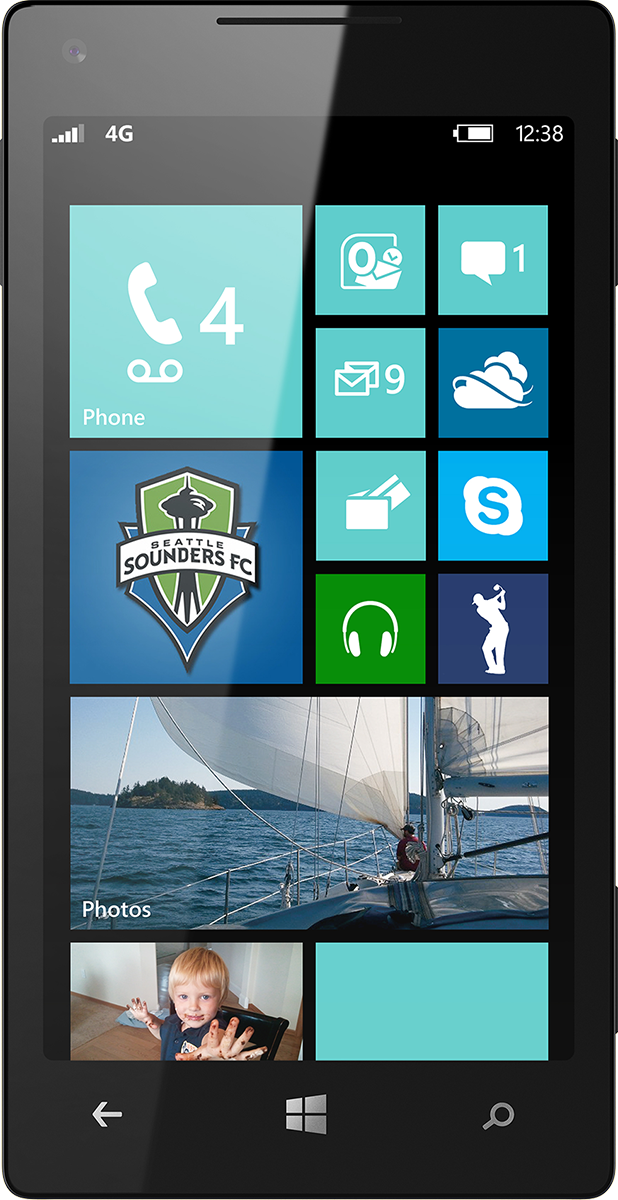 Evaluate this session
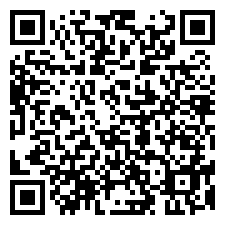 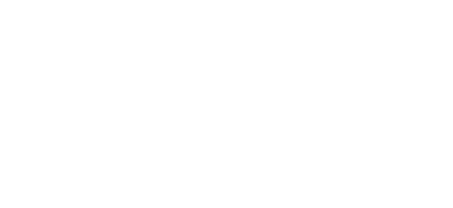 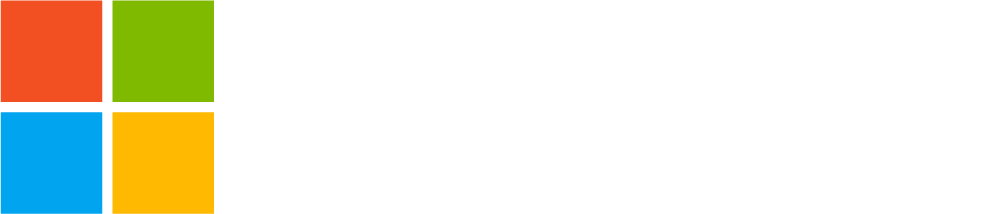 © 2014 Microsoft Corporation. All rights reserved. Microsoft, Windows, and other product names are or may be registered trademarks and/or trademarks in the U.S. and/or other countries.
The information herein is for informational purposes only and represents the current view of Microsoft Corporation as of the date of this presentation.  Because Microsoft must respond to changing market conditions, it should not be interpreted to be a commitment on the part of Microsoft, and Microsoft cannot guarantee the accuracy of any information provided after the date of this presentation.  MICROSOFT MAKES NO WARRANTIES, EXPRESS, IMPLIED OR STATUTORY, AS TO THE INFORMATION IN THIS PRESENTATION.